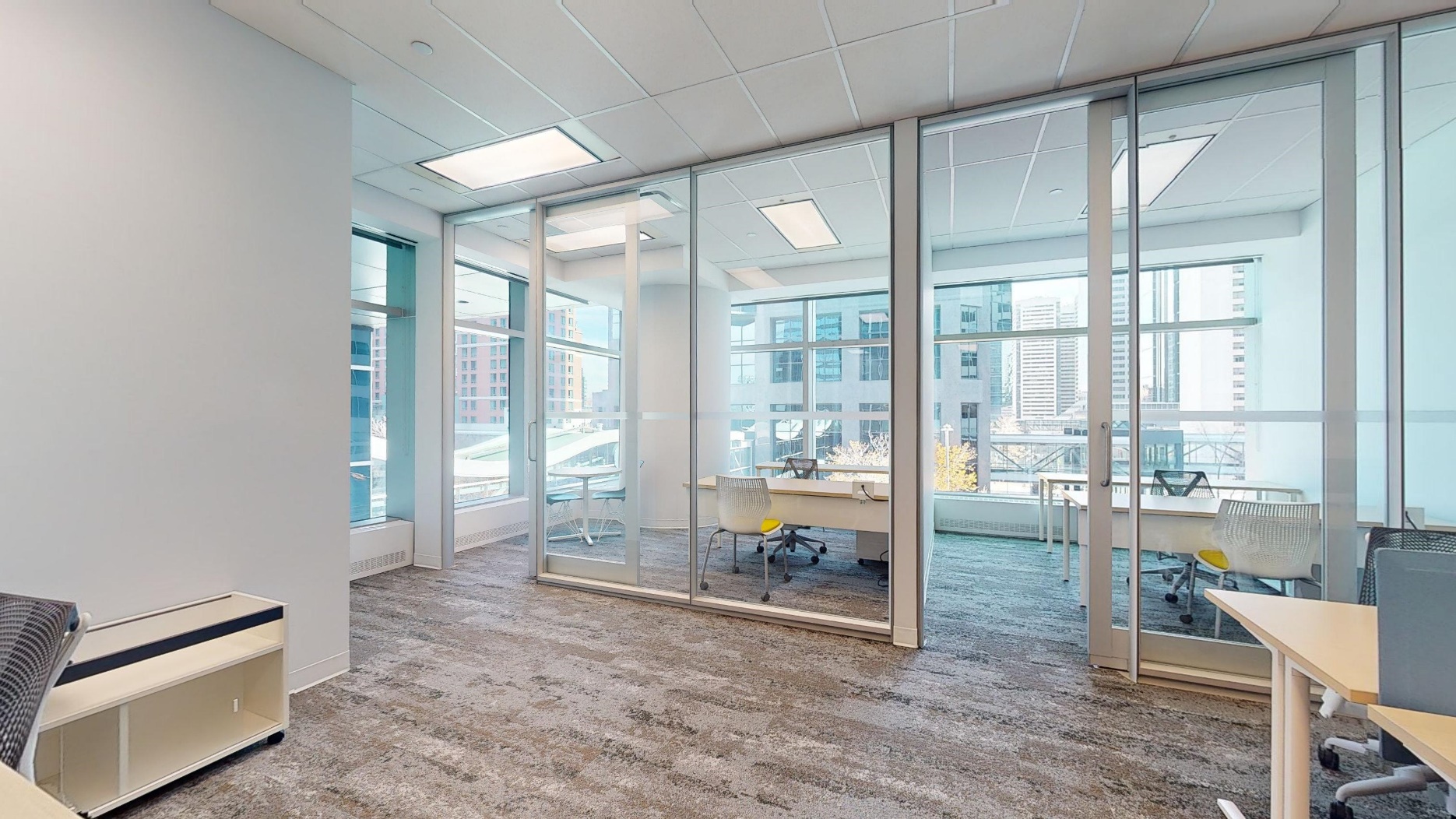 About Suite 308
2 offices open area | 917 SF
Grow your business in the center of it all. The common space is equipped with TV, waiting area, and kitchenette with new appliances and complimentary Nespresso coffee. It’s filled with plush soft-seating and original art pieces. Wi-Fi ensures smooth sailing.

Bright natural light amplifies the space which comes fully furnished with Herman Miller furnishings.
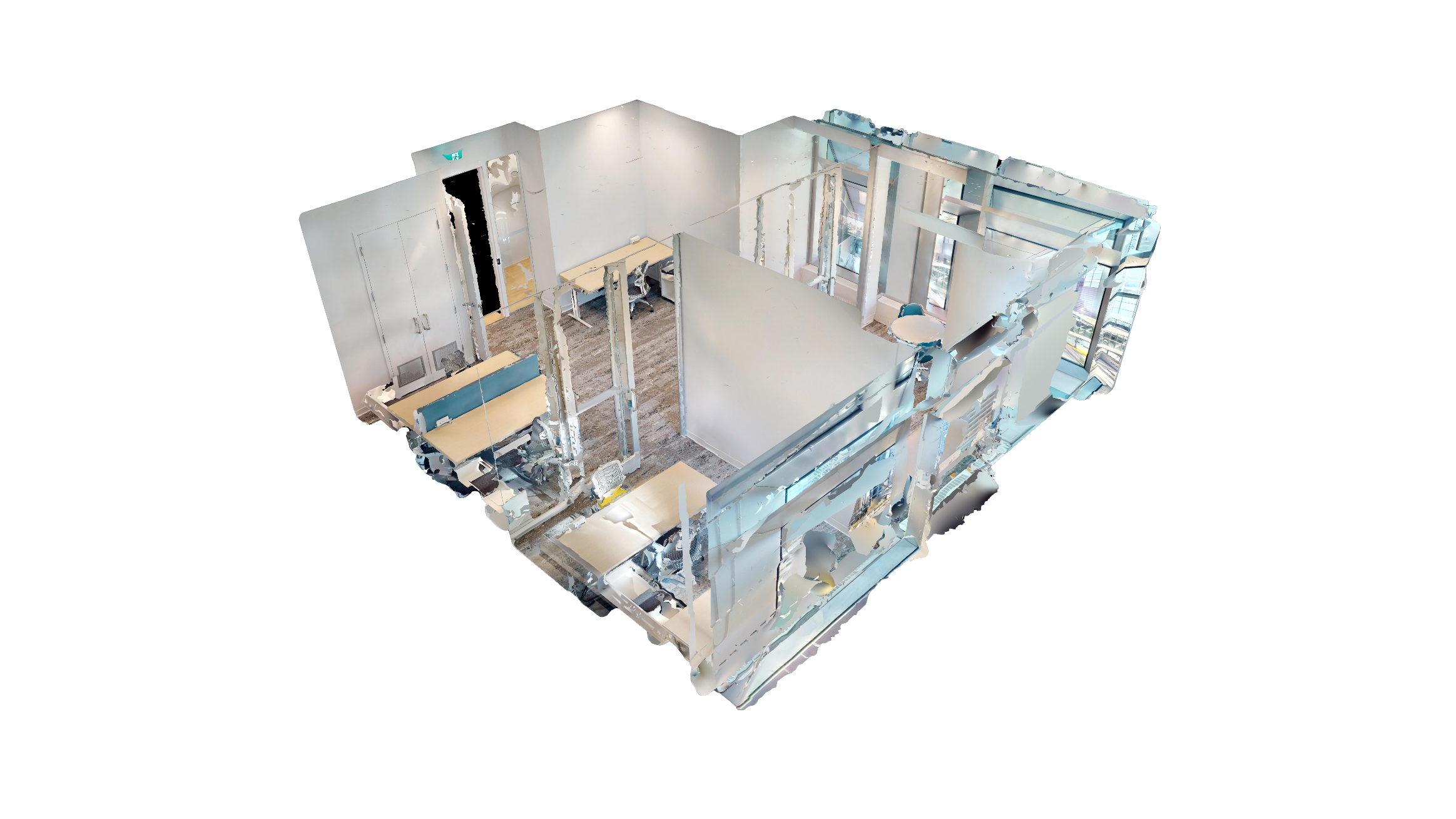 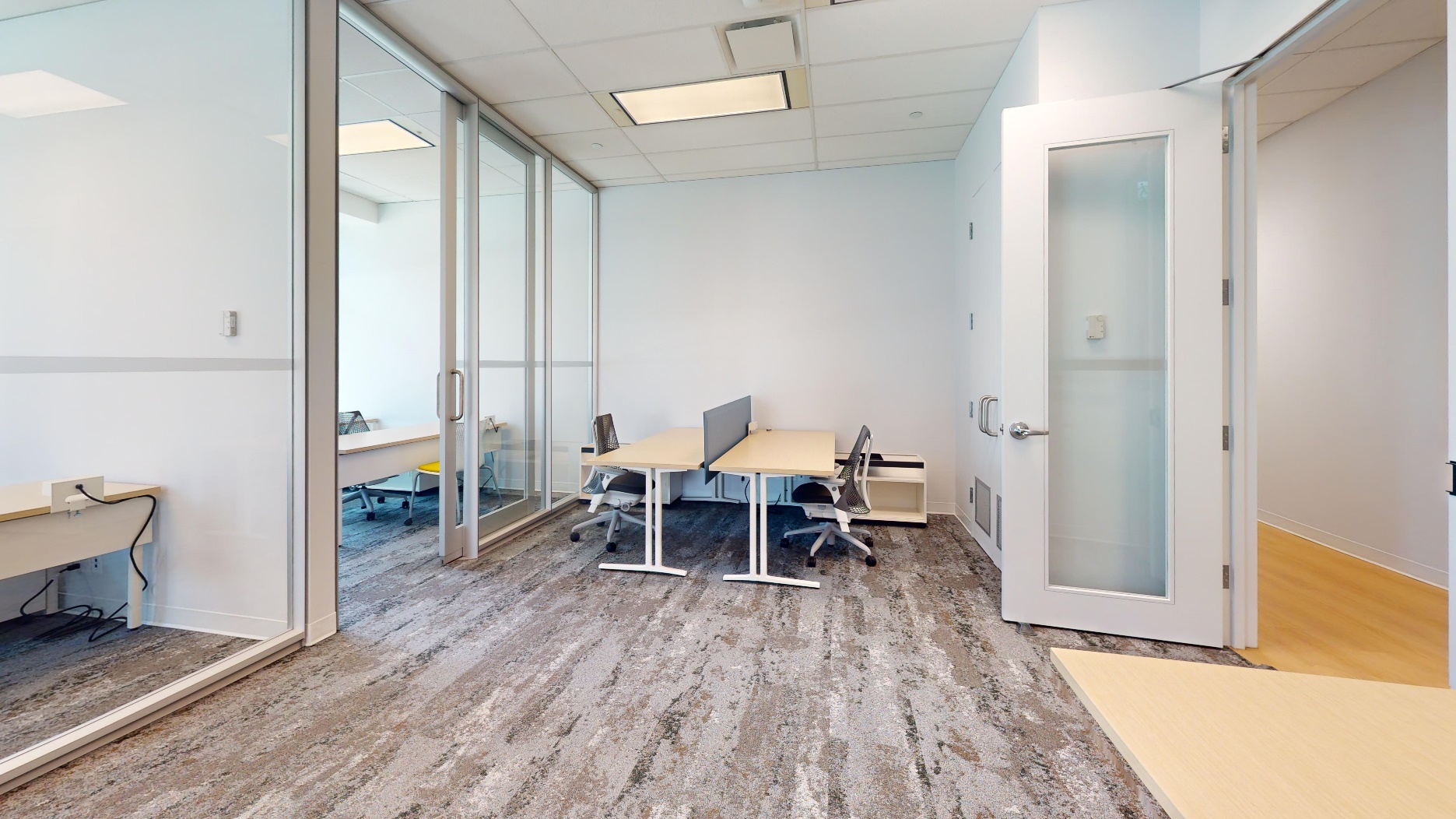 Suite 308
520 3rd Avenue SW917 SF
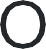 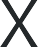 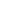 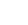 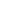 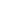 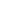 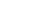 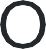 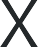 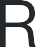 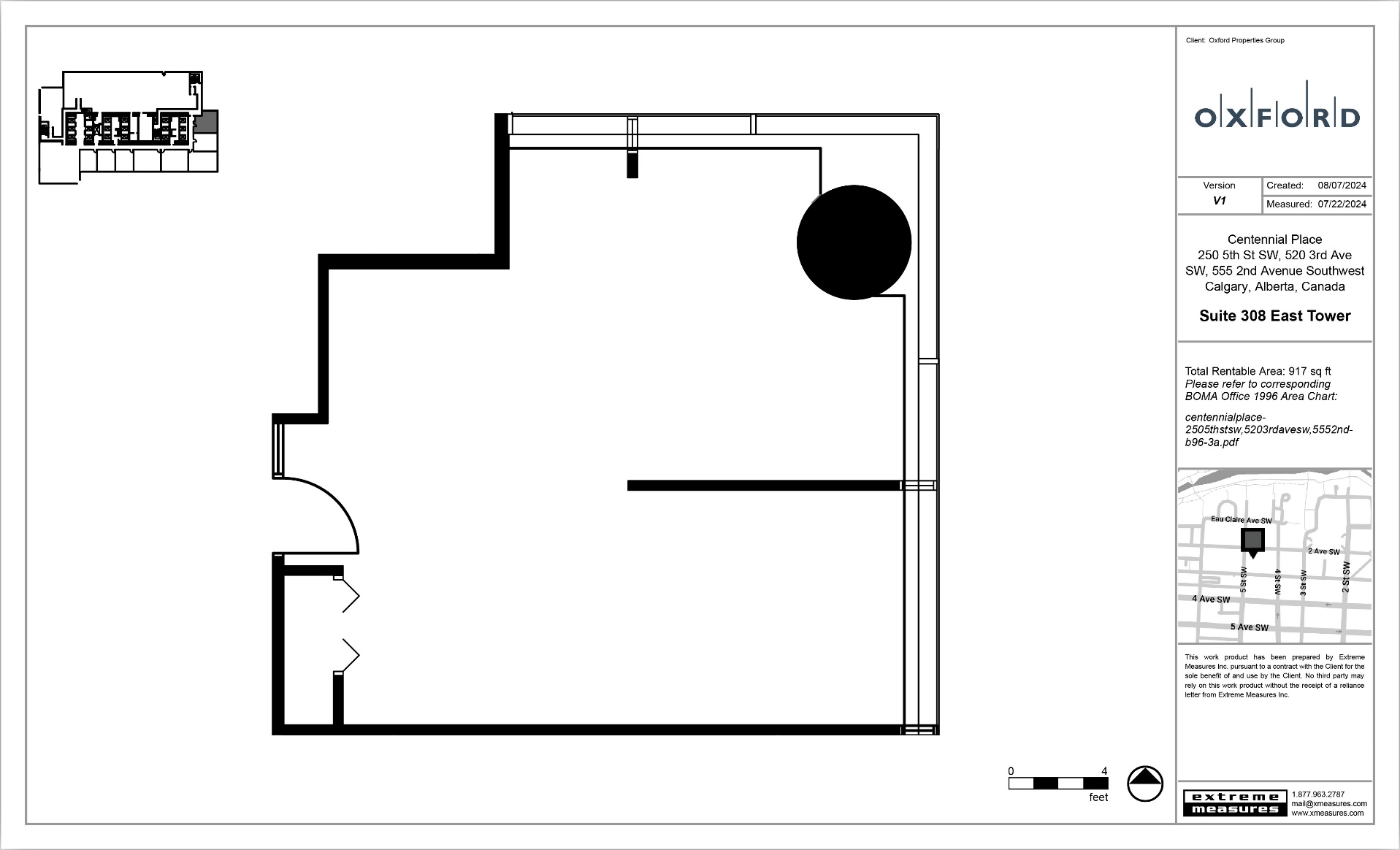 Dynamic Spaces
for Those Who Lead
Grow your business in the center of it all. Common area includes TV, kitchenette, appliances, plush soft-seating and workstations!
Multi-use shared meeting rooms

2 offices and 4 workstations

Fully-wired and furnished

Large windows overlooking Calgary
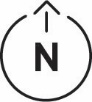 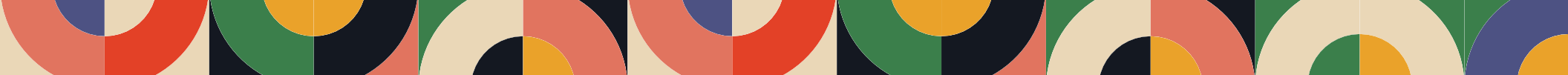 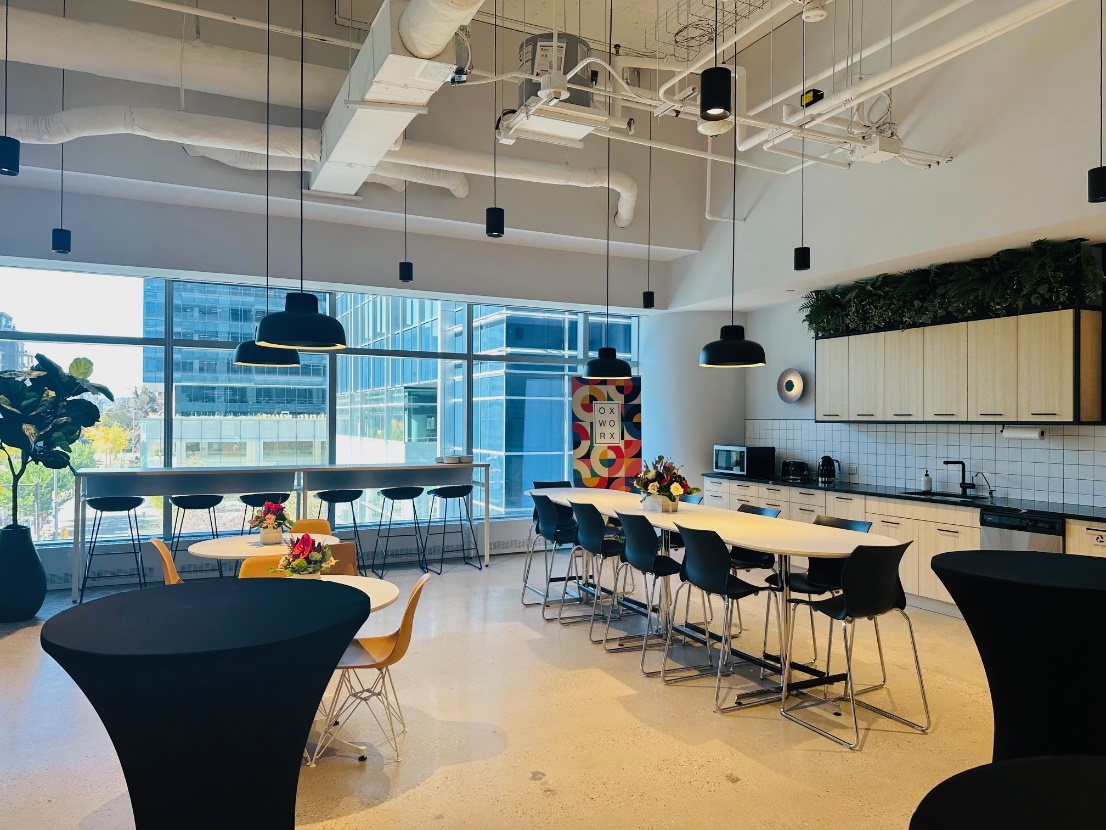 3rd Floor
Multi-use shared meeting rooms

Original artworks

Fully-wired and furnished

Large windows overlooking Calgary
Centennial Place East Tower
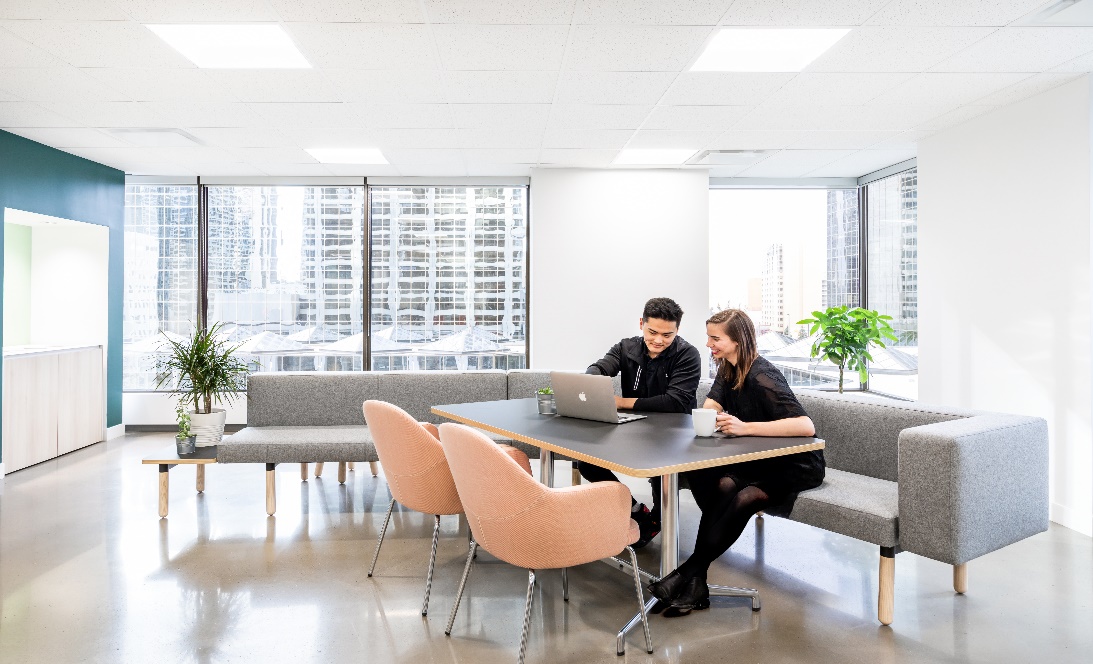 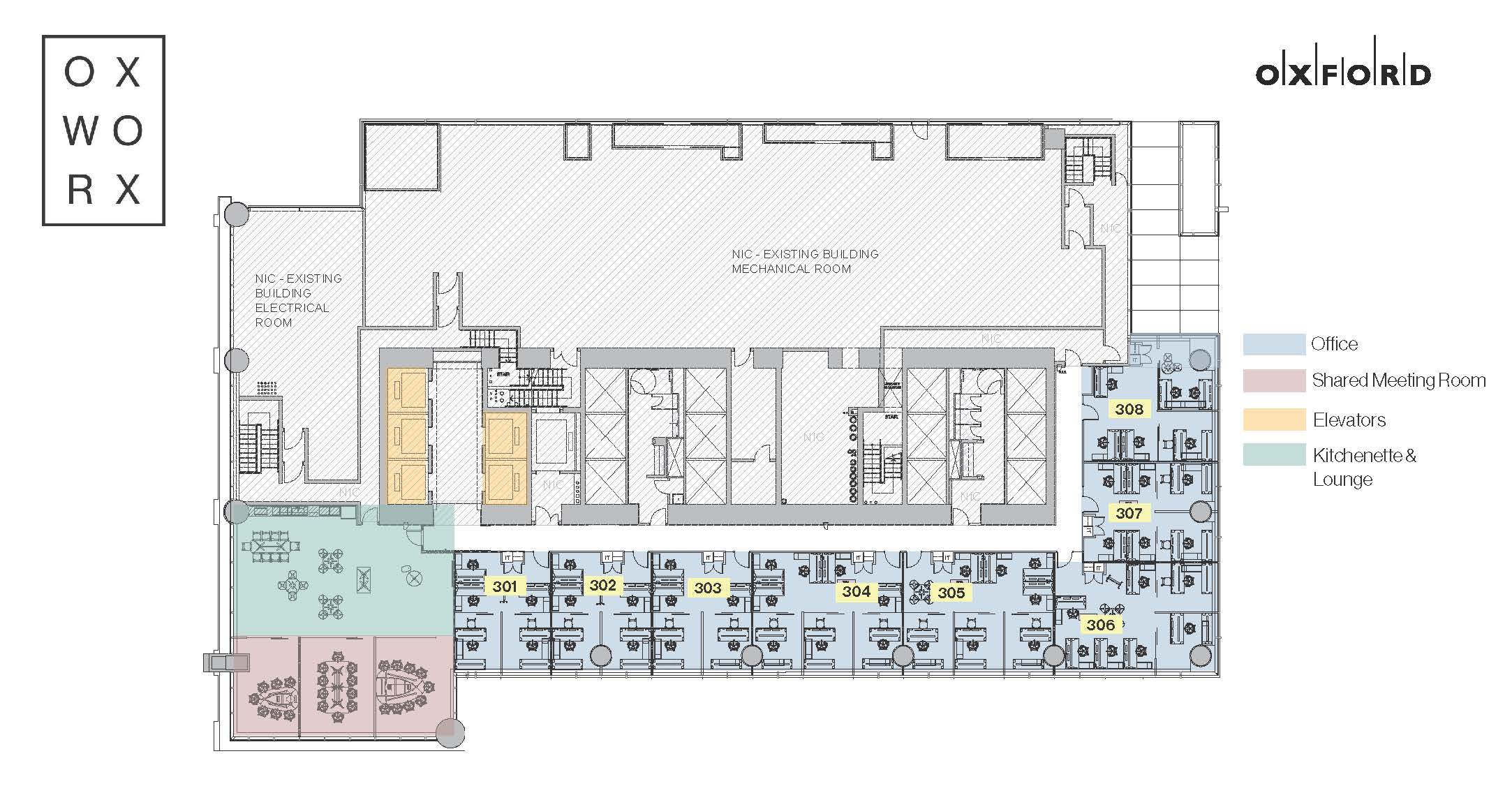 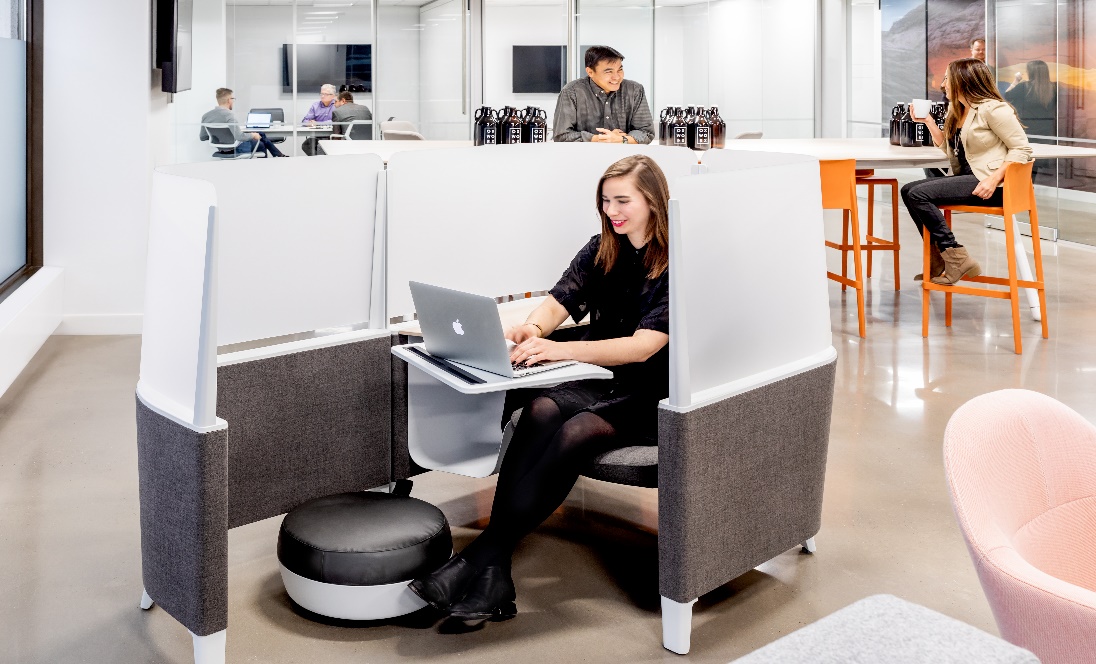 Shared Meeting Room
Kitchenette & Lounge
Elevators
Office
Connect
Sara Tokhanbeigi
Manager, Office Leasing

Mobile: 778.838.6201
Email: stokhanbeigi@oxfordproperties.com